Board of Directors Meeting
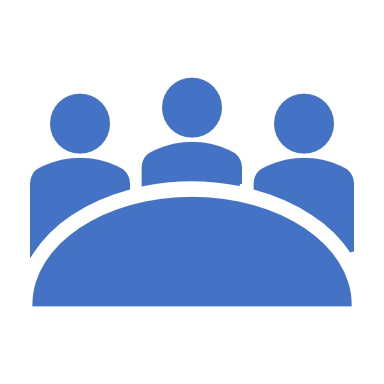 September 15, 2021
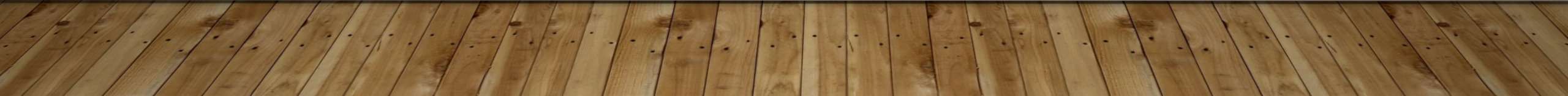 Approval of Agenda
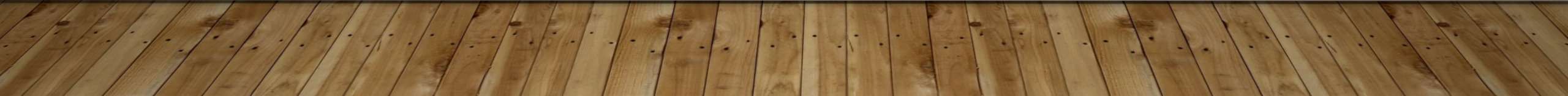 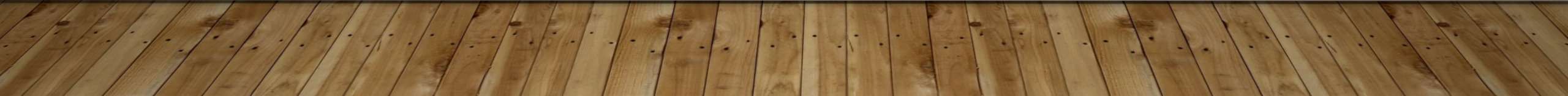 Approval of MinutesJuly 18, 2021 – Special MeetingJuly 27, 2021 – Special MeetingJuly 30, 2021 – Closed MeetingAugust 9, 2021 – Special Meeting
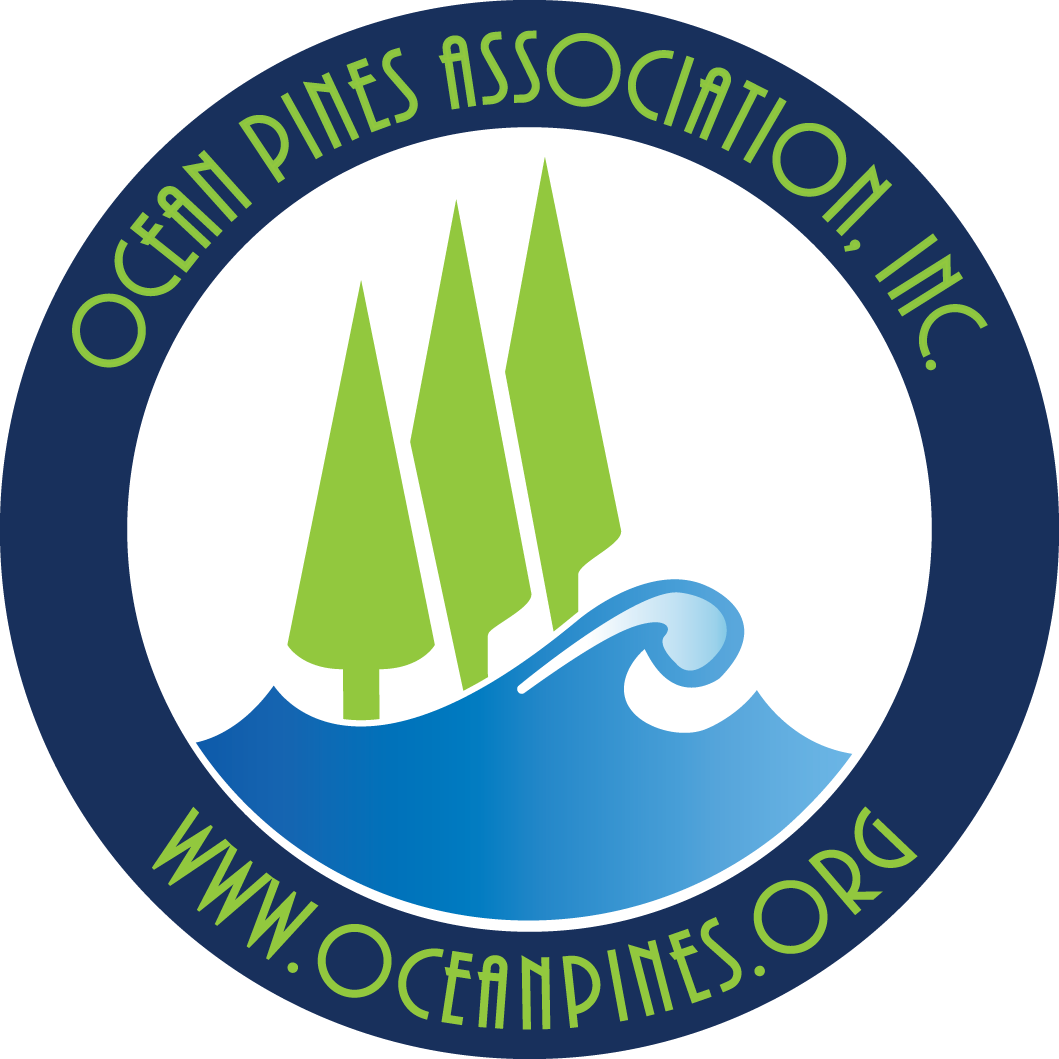 President’s RemarksLarry Perrone
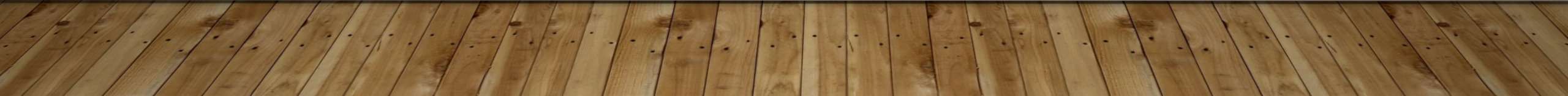 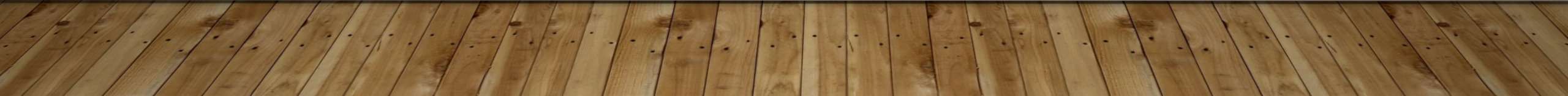 Announcement of Email Votes/Motions –Camilla Rogers
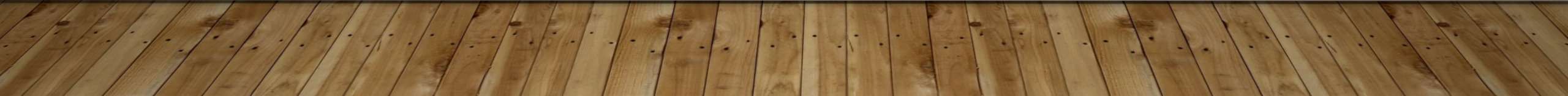 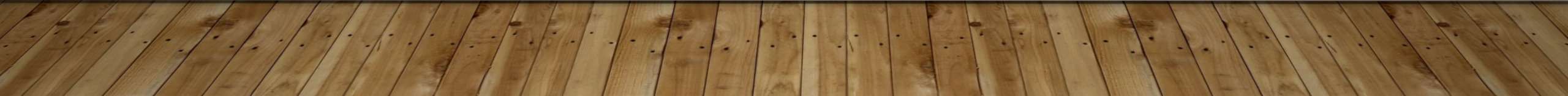 Ocean Pines
Labor Day Weekend!
GM Leadership ReportJohn Viola
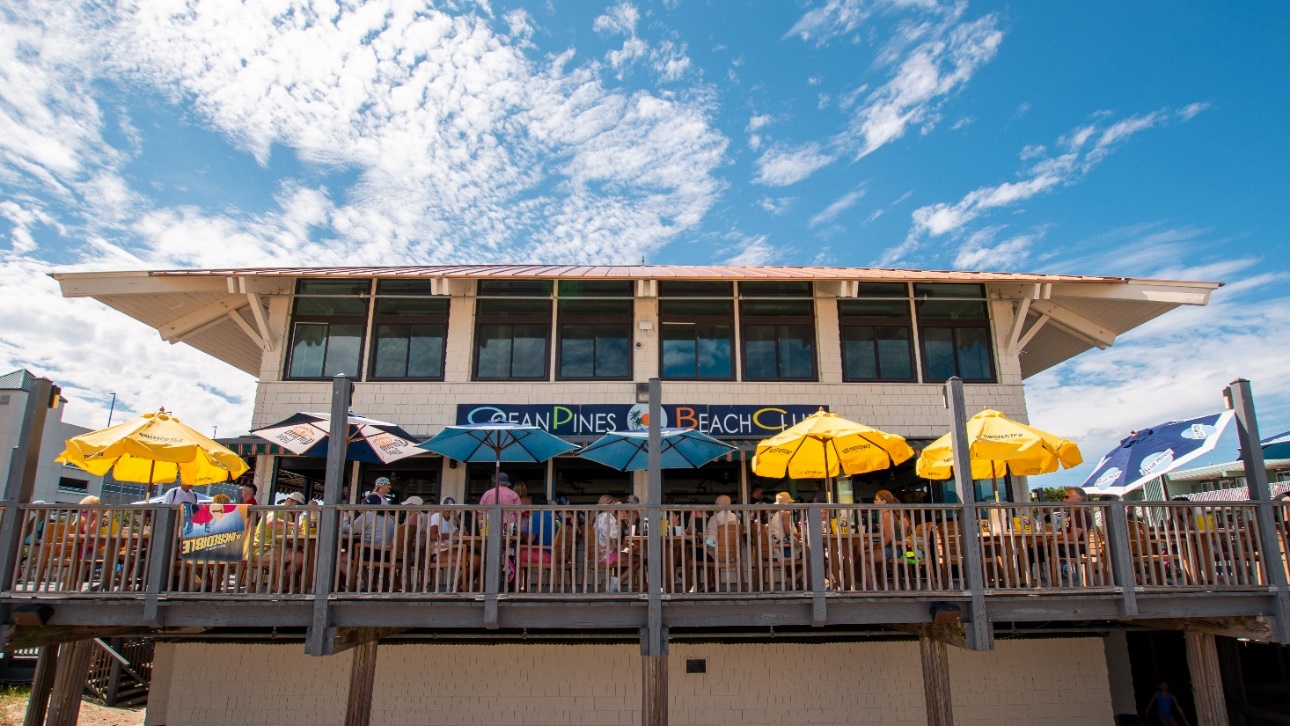 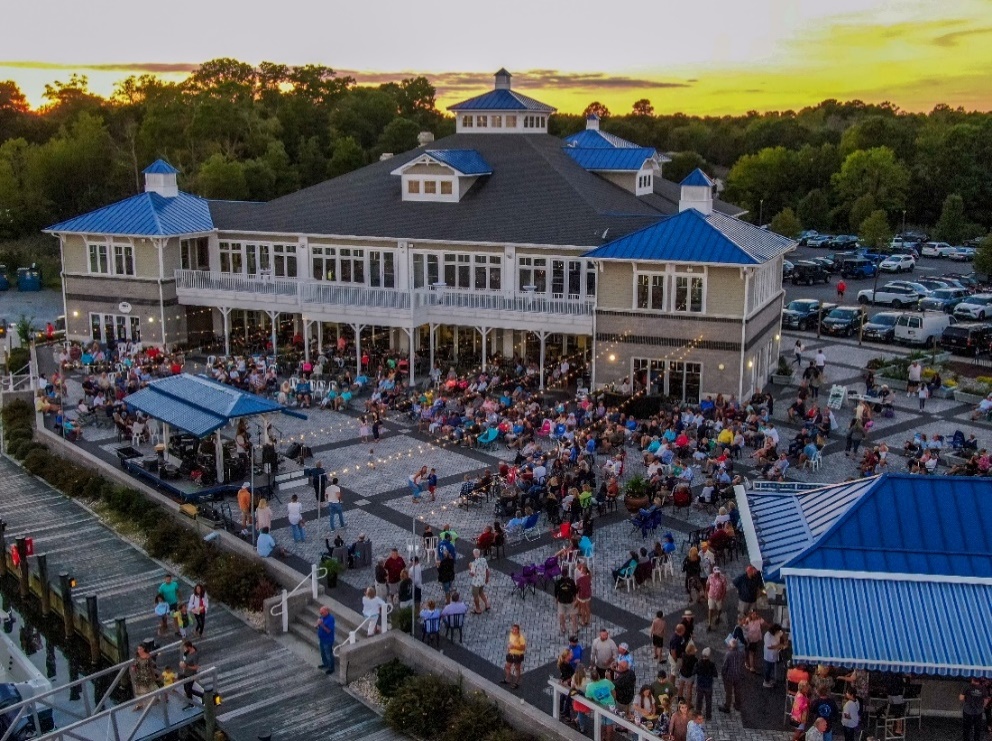 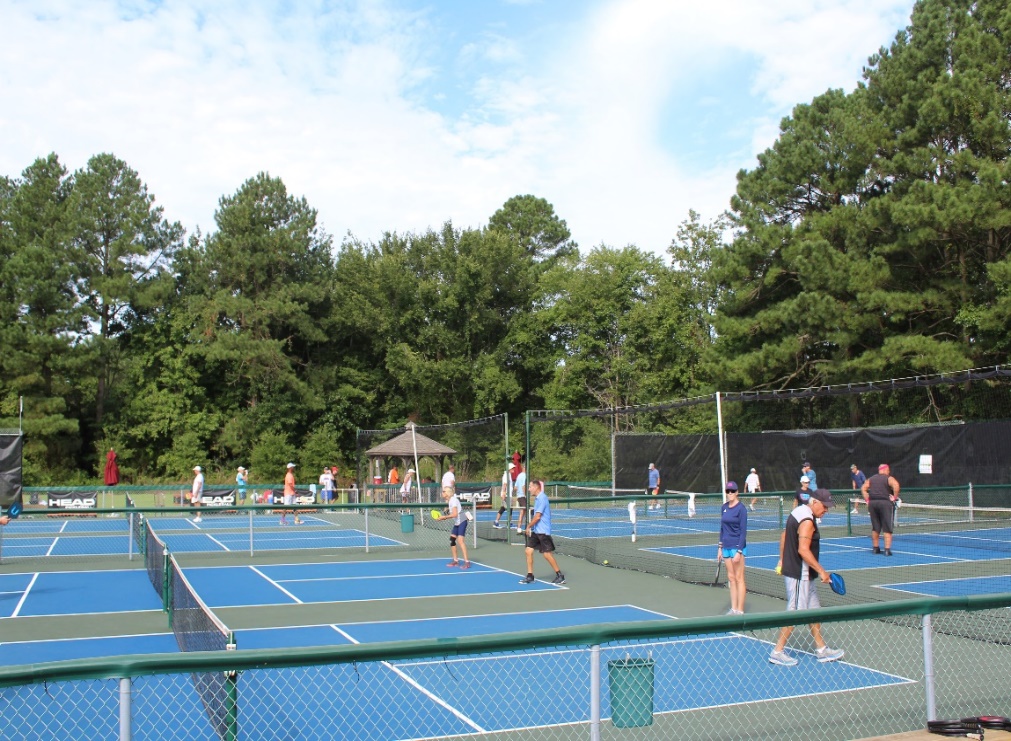 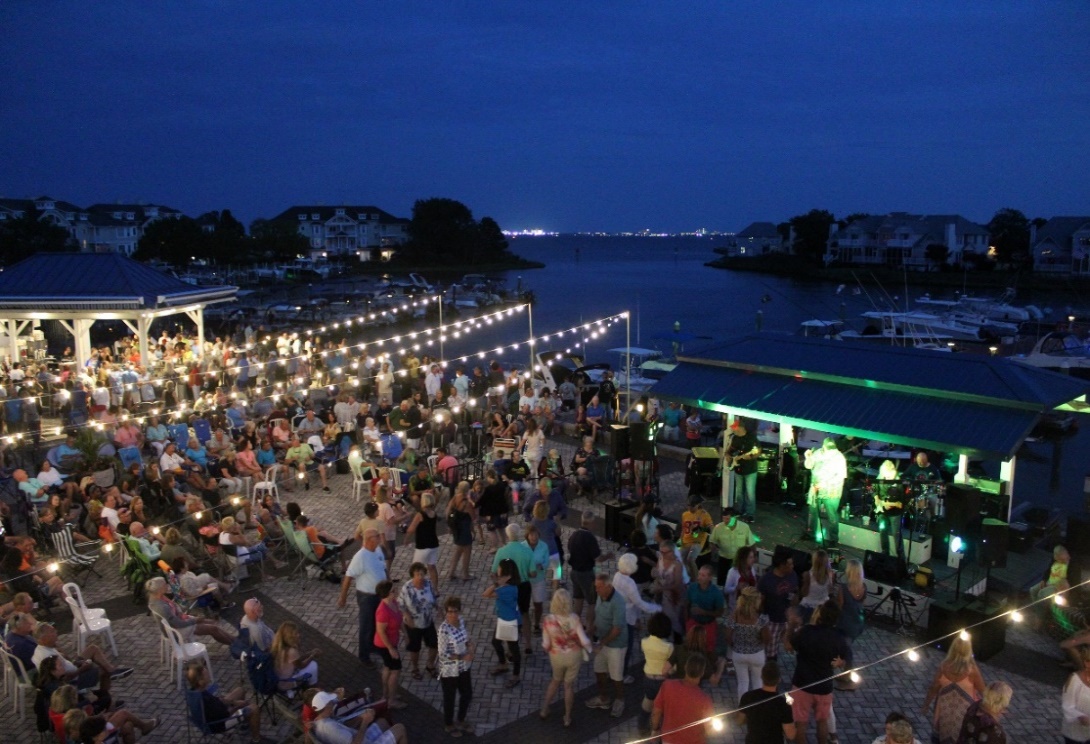 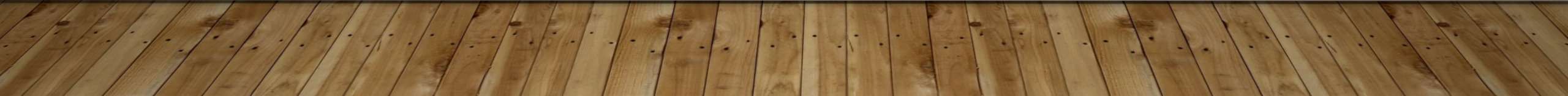 9/15/2021
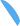 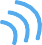 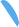 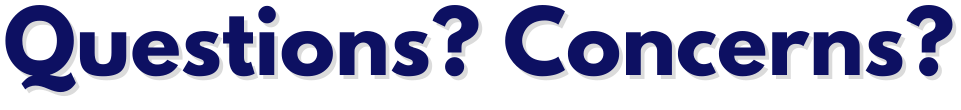 info@oceanpines.org
CALL
410.641.7717
After hours, call Ocean Pines Police at 410.641.7747
Your assessment
dollars at work
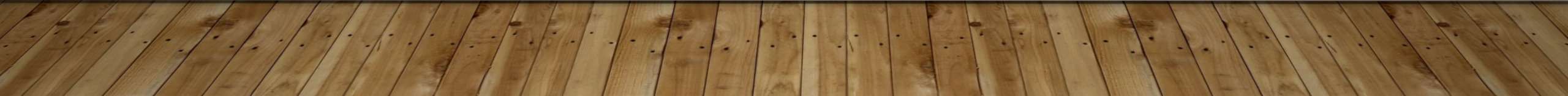 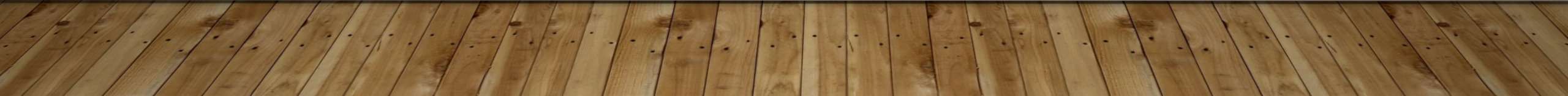 Pickleball Courts
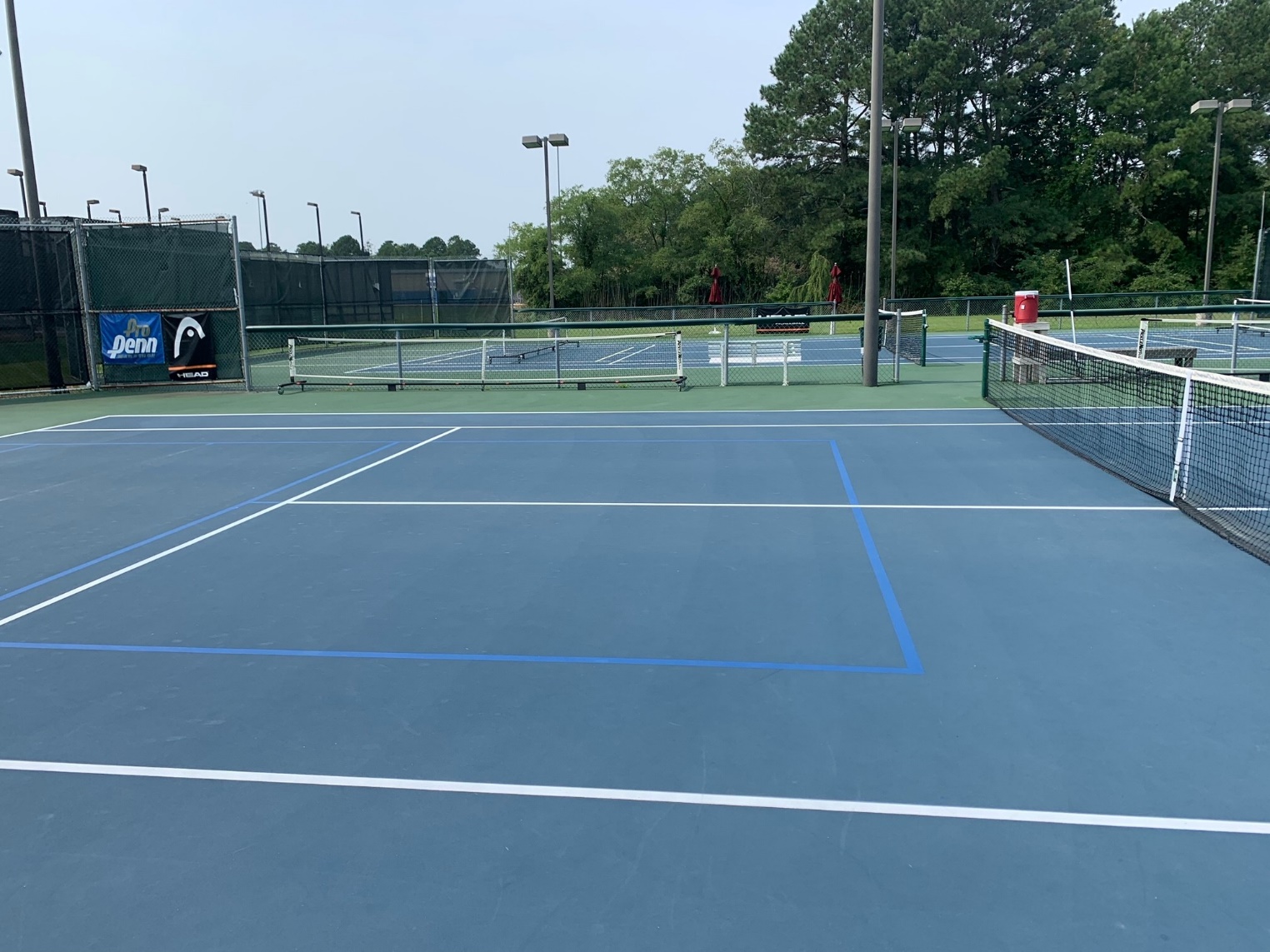 Project was recommended by the Racquet Sports Advisory Committee 
Cost of $800 to line 2 Pickleball courts on Court 9
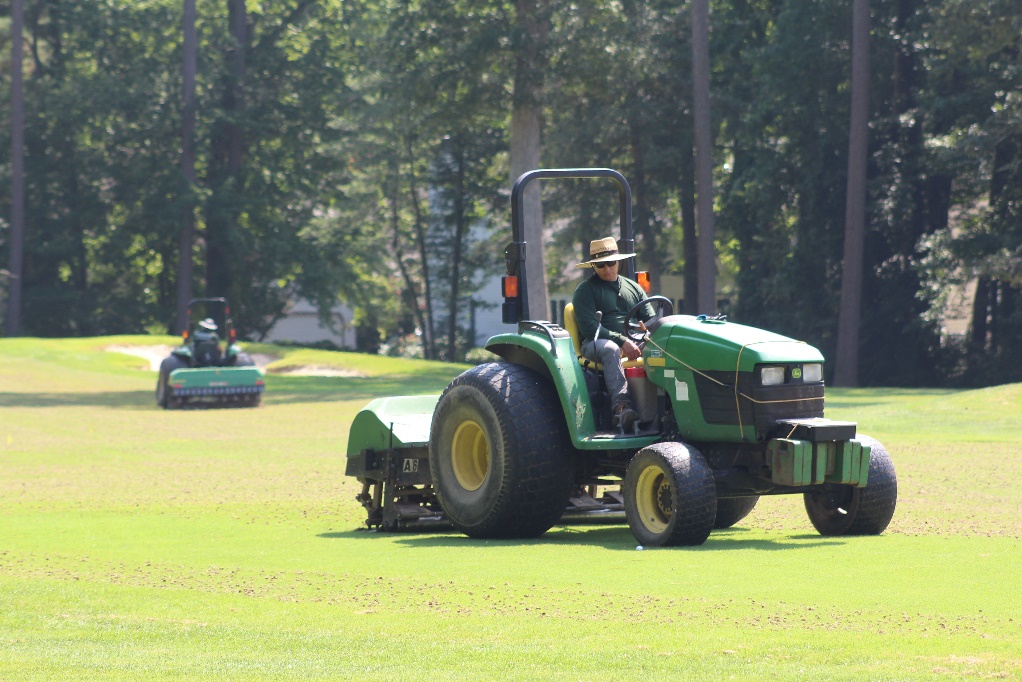 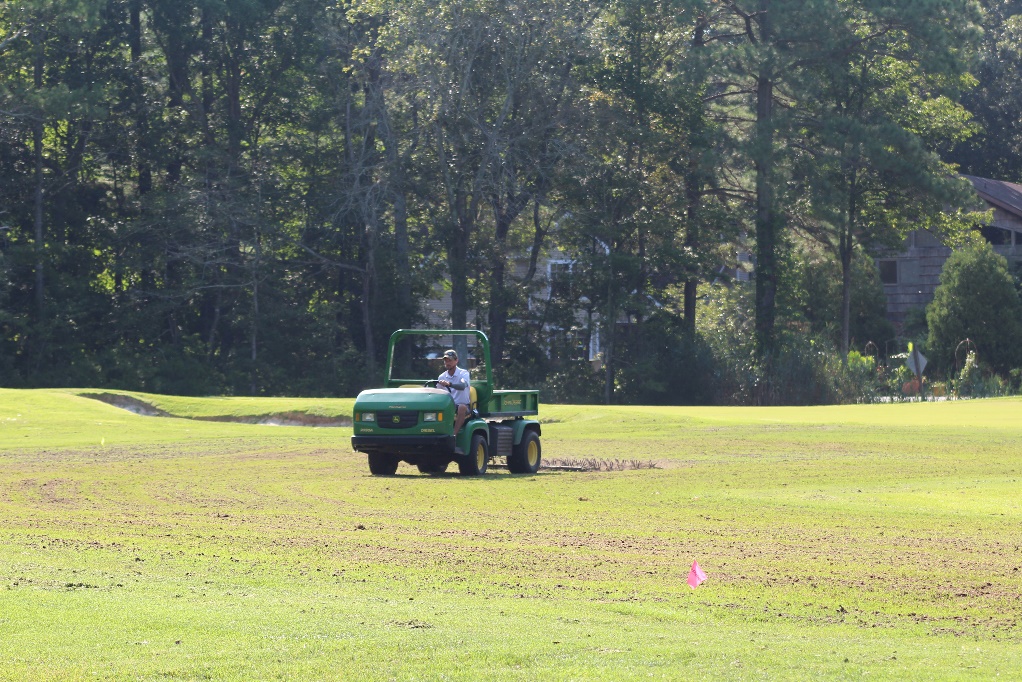 Golf Course
Maintenance
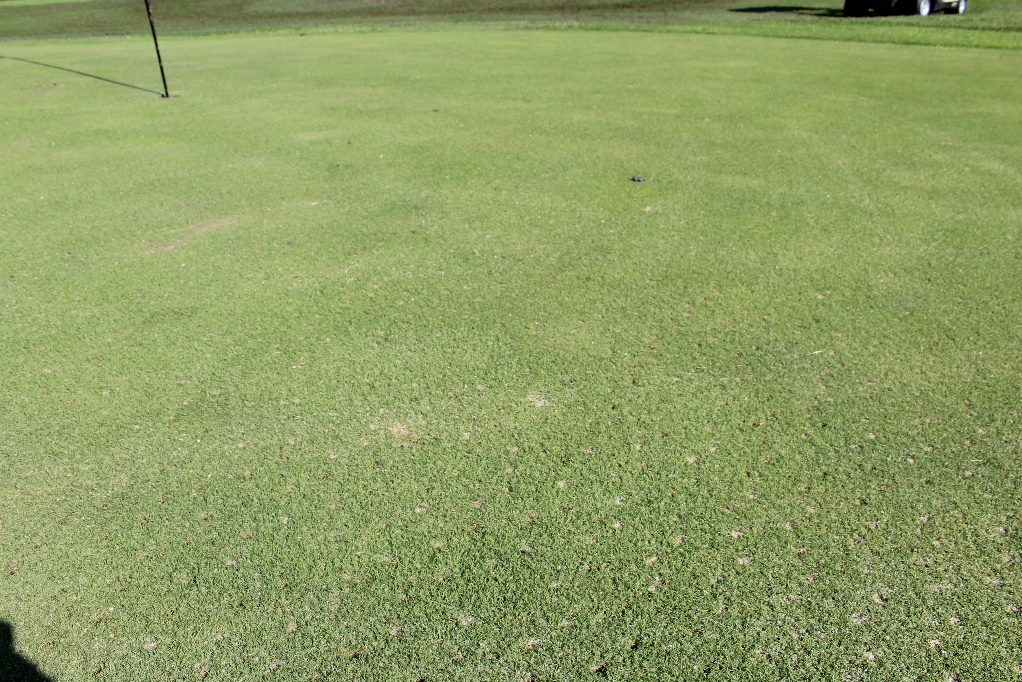 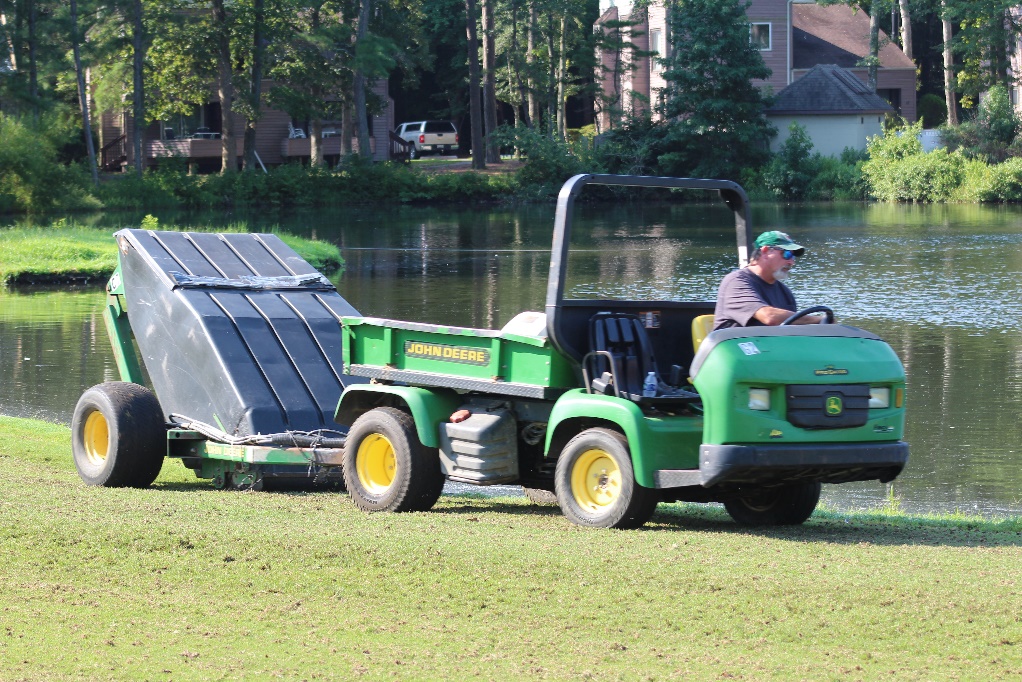 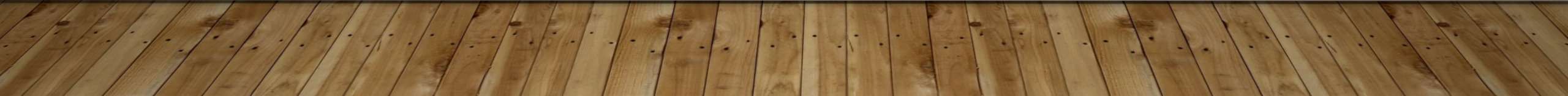 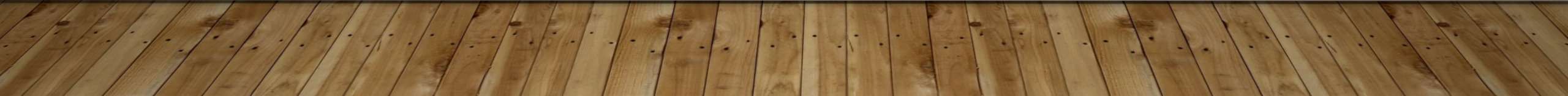 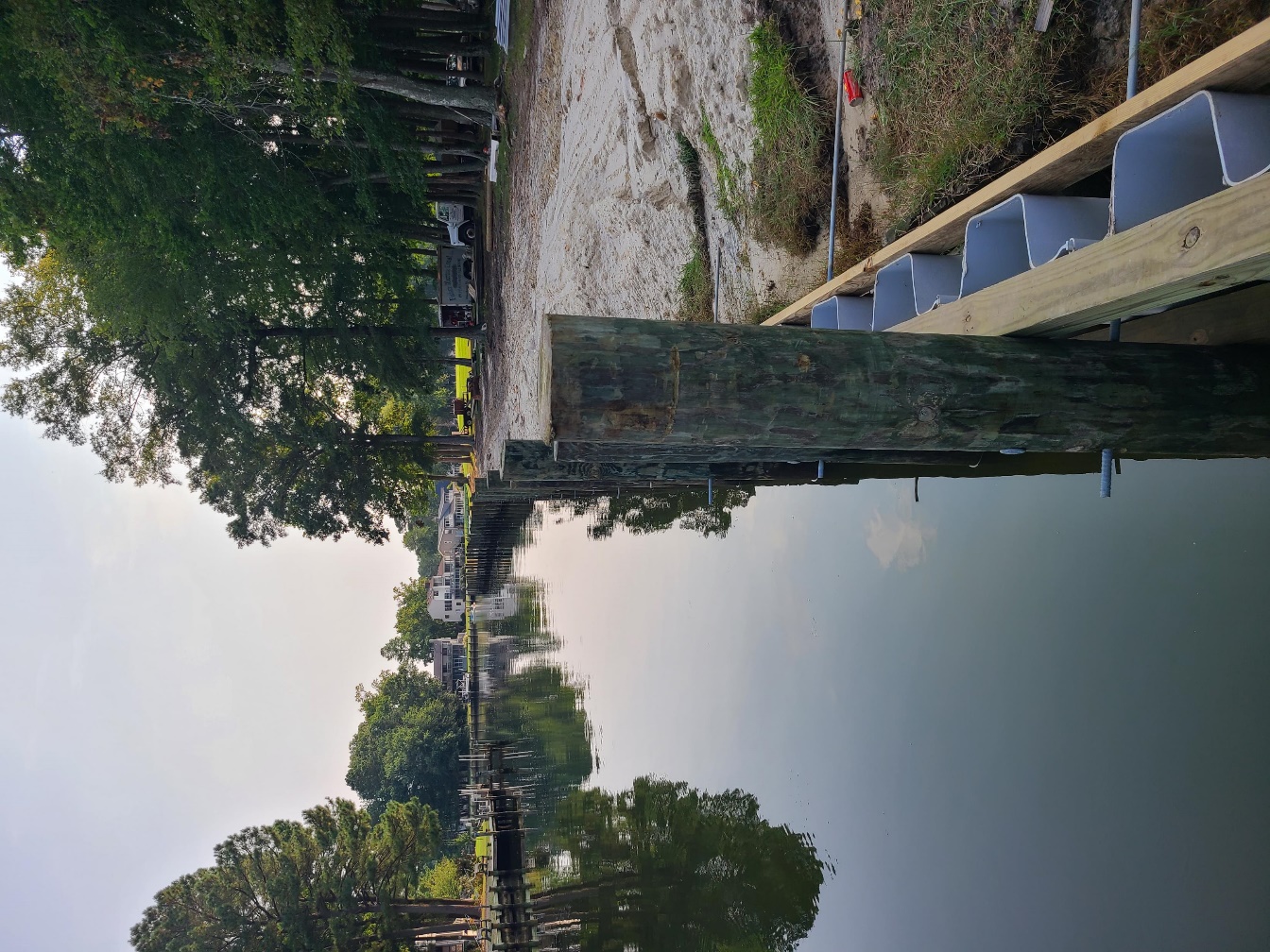 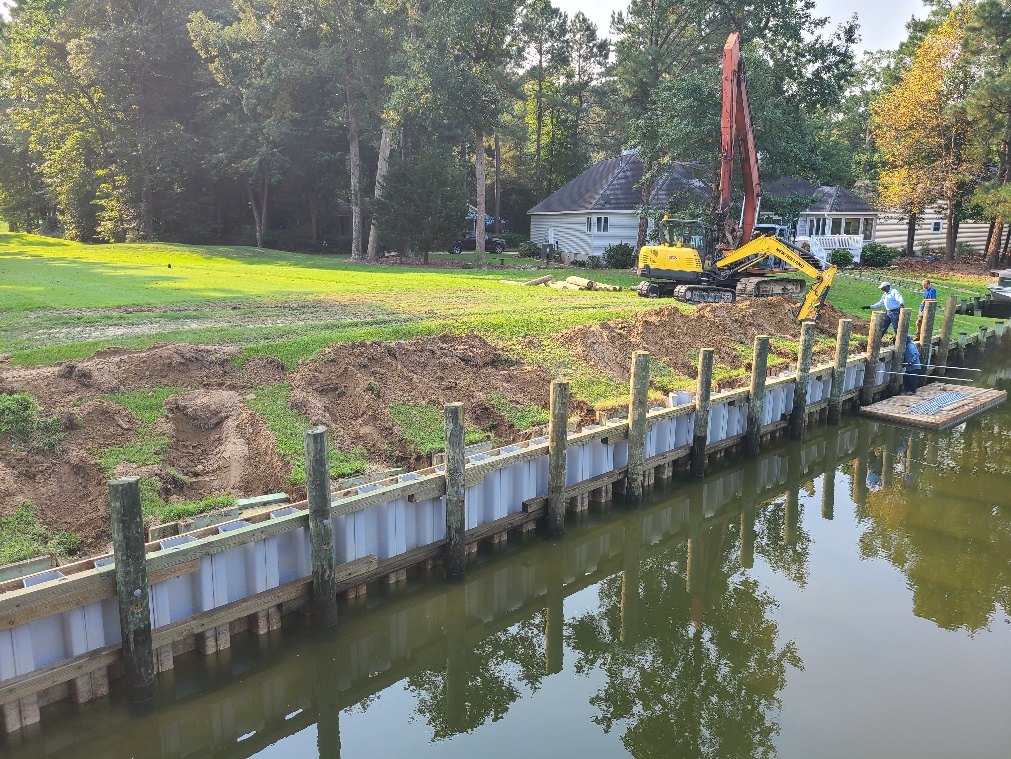 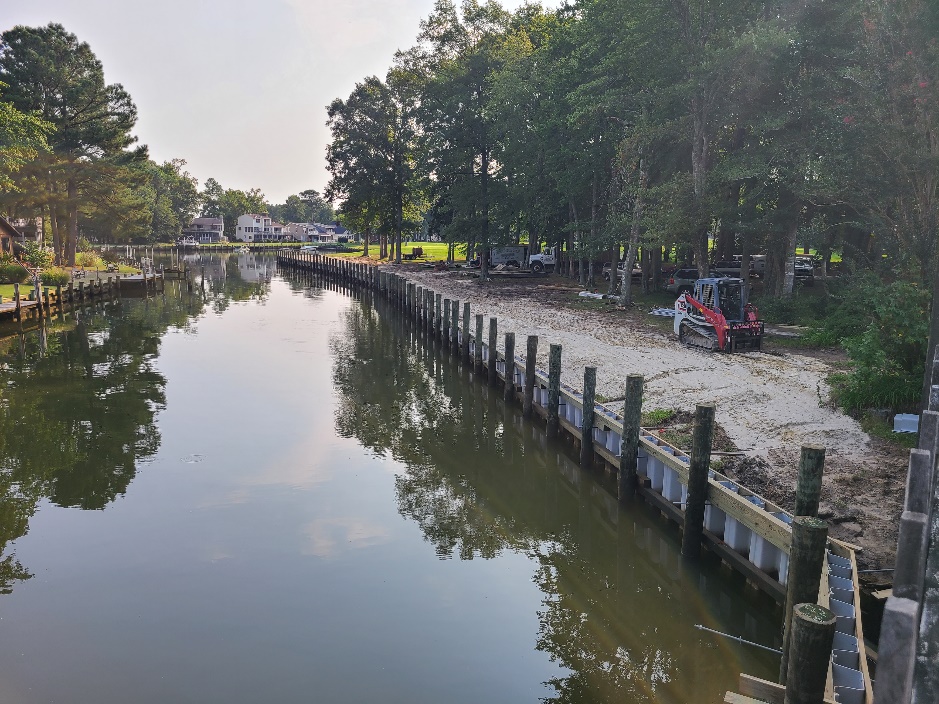 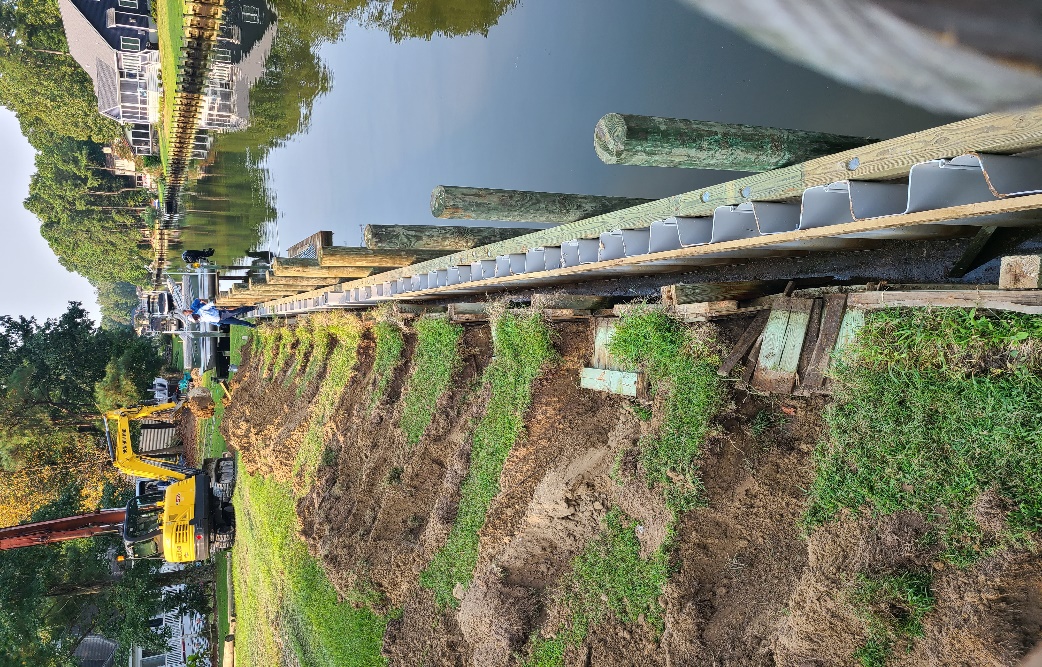 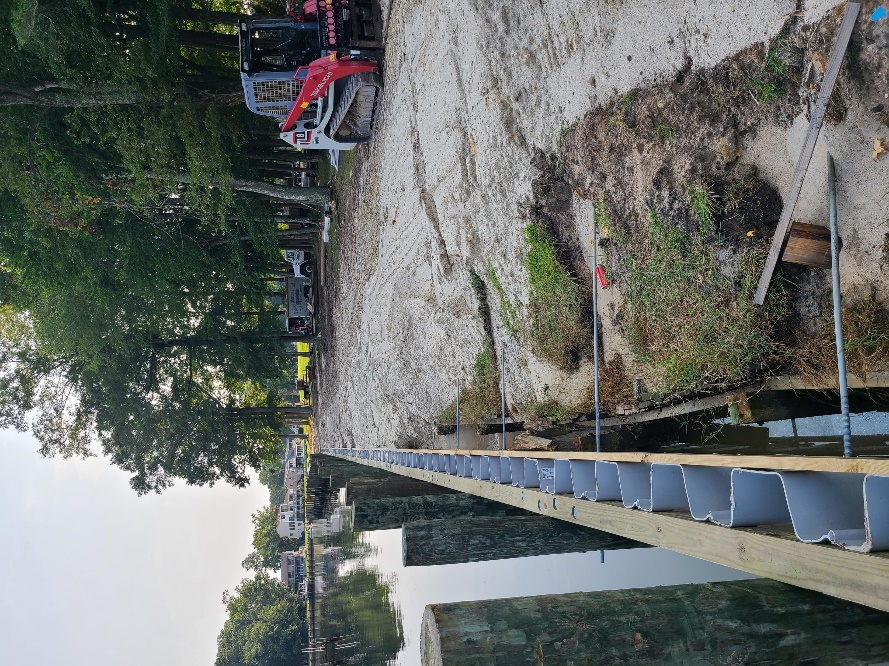 This project is in the 3rd of the 4-year plan originally scheduled to start next month. (this section was originally scheduled for the 4th year)
Cost of project is $191,000
Footage is 537 linear feet
Project started on August 20th
Projected time of completion is September 24th
Emergency Bulkheads
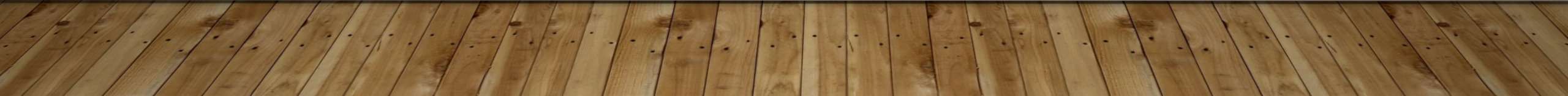 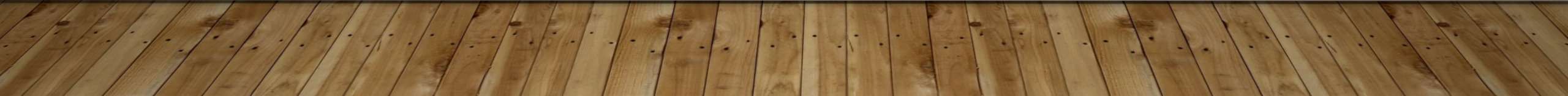 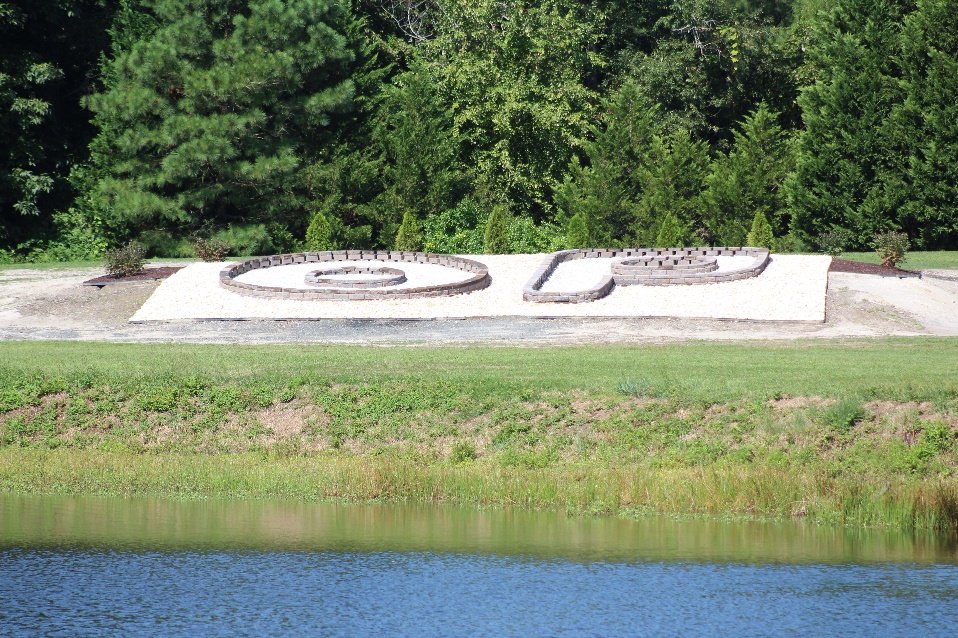 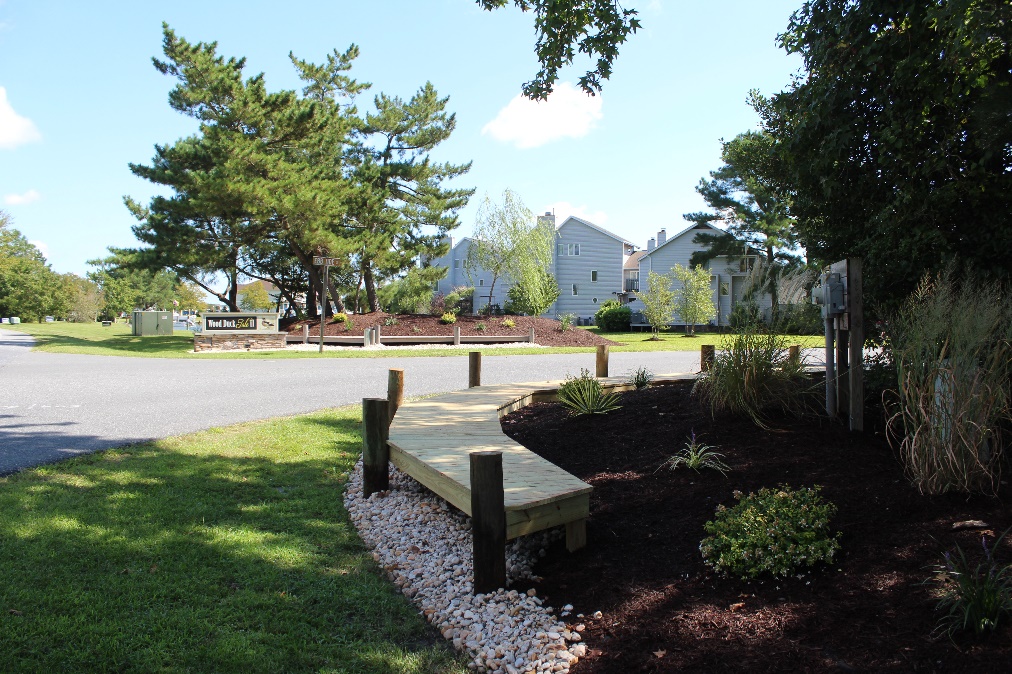 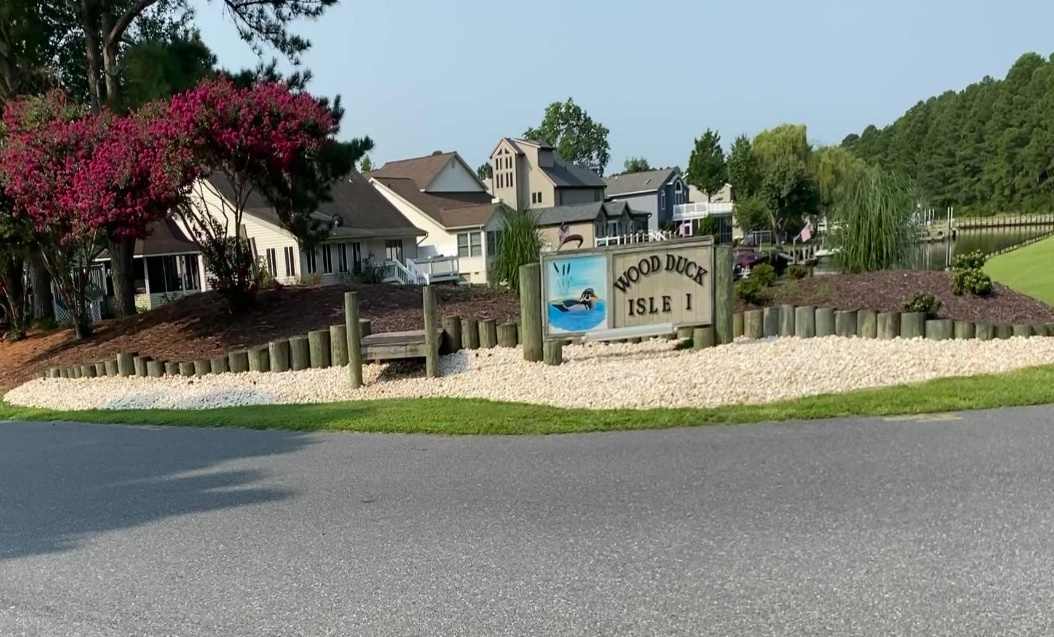 North Gate
Wood Duck II
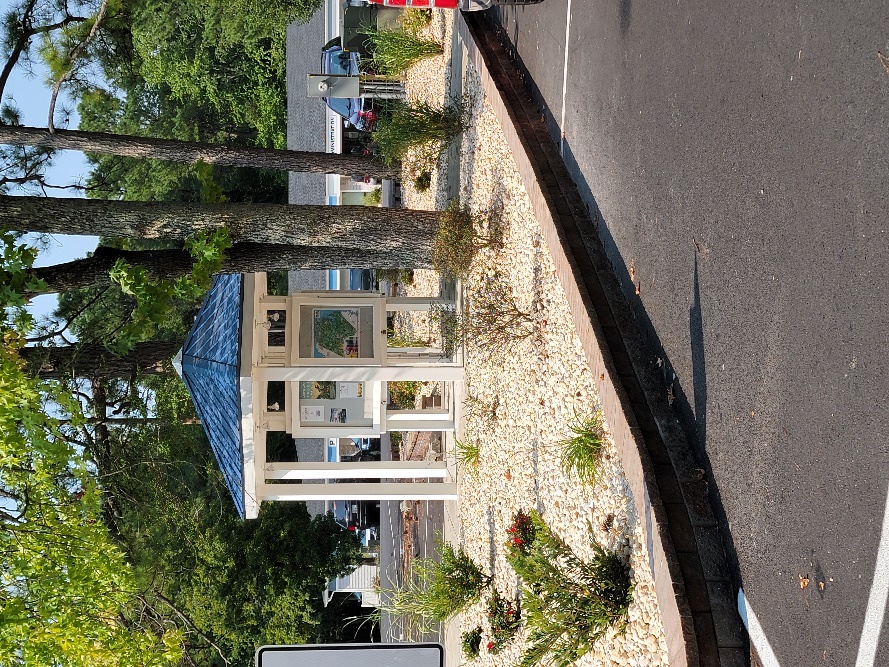 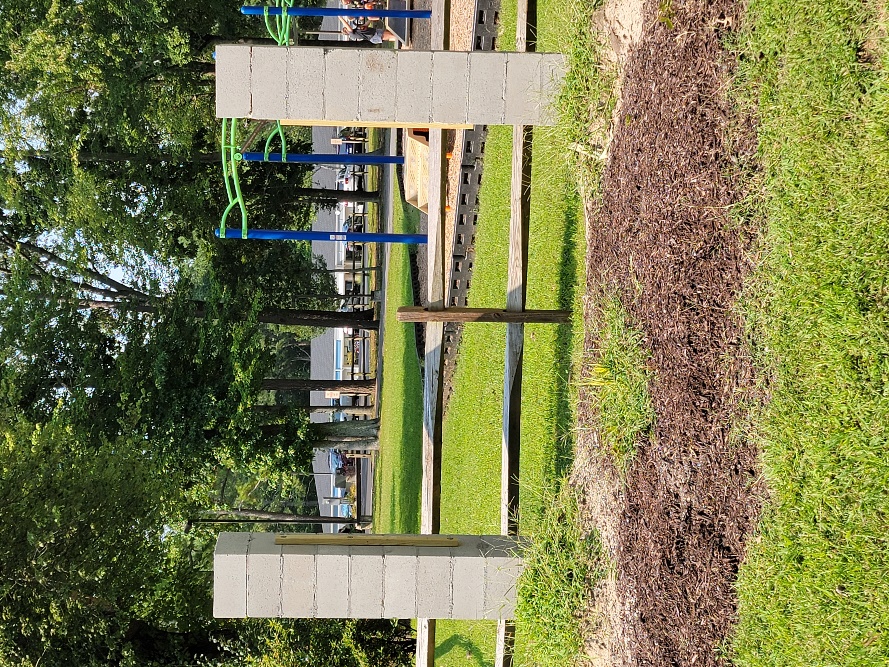 Wood Duck I
White Horse Campus
White Horse Campus
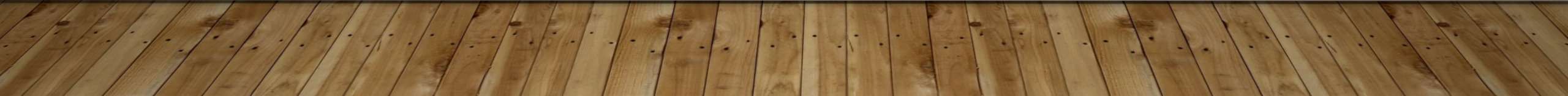 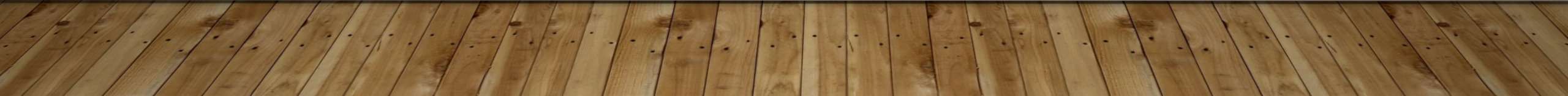 LANDSCAPING AROUND OCEAN PINES
Salt Grass / Teal Bay / Bay colony are next on the schedule
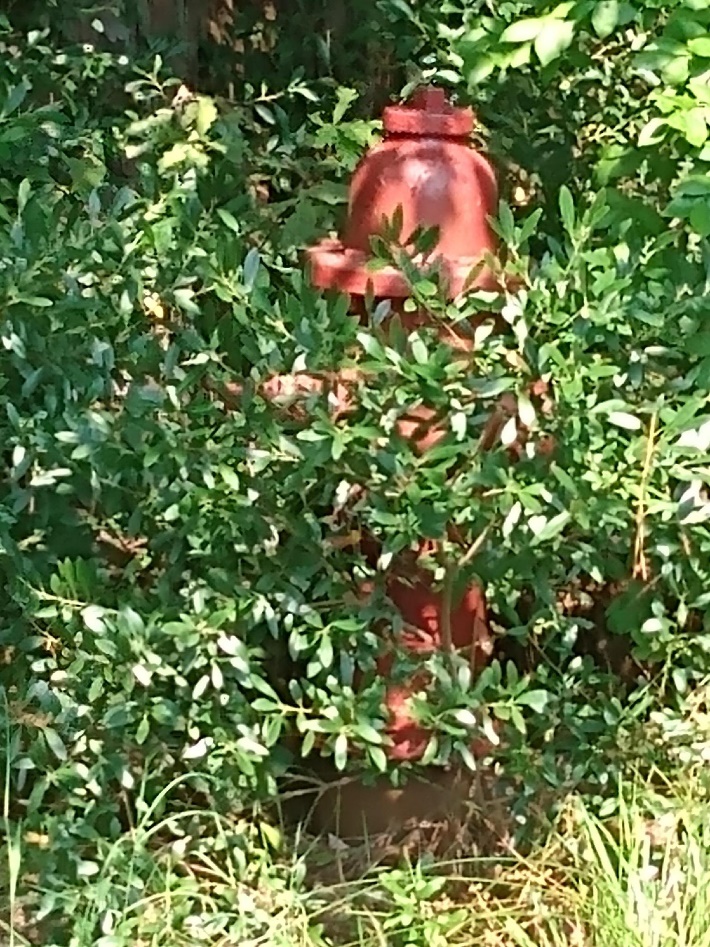 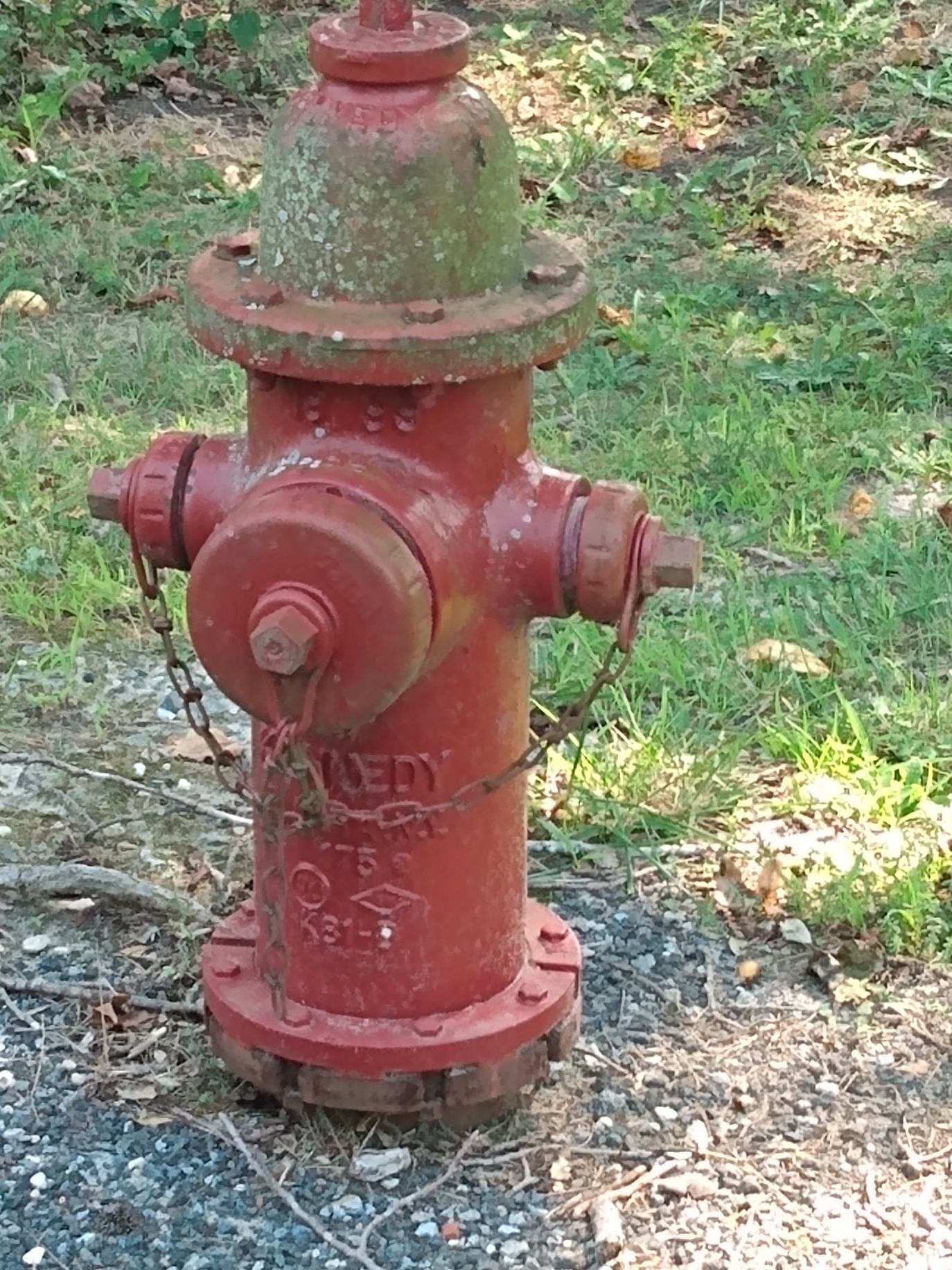 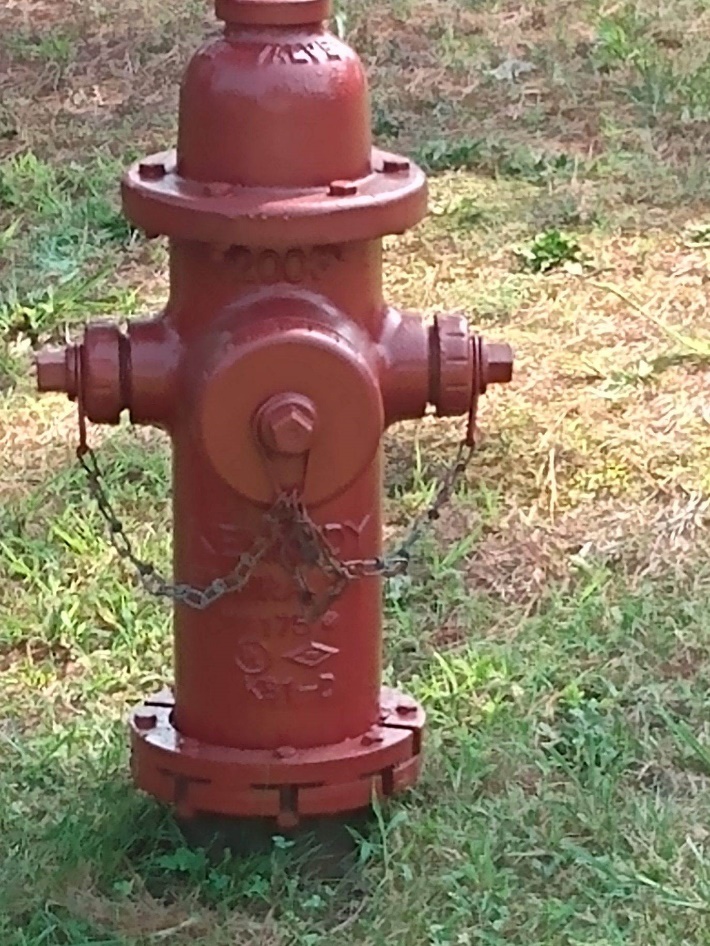 Fire hydrants
Partnership with Ocean Pines Fire Department & Worcester County
176 hydrants needed maintenance
96 hydrants completed to date
DMA “Lite” Study

Progress To Date
DMA & Ocean Pines Management has reviewed the detail and changes were sent to DMA


Next Steps
Final draft of reserve study to be returned week of September 13th by DMA to OP Management.
Copies will be made and distributed by next week to Budget & Finance Committee.
Presentation to Budget and Finance Committee tentatively scheduled for the first week of October.
Presentation to Board scheduled for the October meeting.
Financial Change month of july 2021
9/15/2021
Financial Change YEAR-TO-DATE july 2021
9/15/2021
Detail for the Month of JulYFavor/(Unfavorable) Vs. Budget (in 000’s)
9/15/2021
Detail for year-to-date JulYFavor/(Unfavorable) Vs. Budget (in 000’s)
9/15/2021
“flash” estimate for monthof AUGUST 2021 (in 000’s)
9/15/2021
9/15/2021
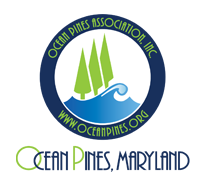 Treasurer’s Report - Doug Parks
9/15/2021
Cash & Short-Term Investments
Activity for Month of July
Overall Laddered Investment Rate of Return on CDAR’s for July Approx. 0.85%
As of July 31, 2021, the Association had approx. $16.5 million in cash
Approx. $9.5 million invested in CDAR’s, fully FDIC insured
Approx. $7.0 million in Money Market, and other operating accounts, fully insured
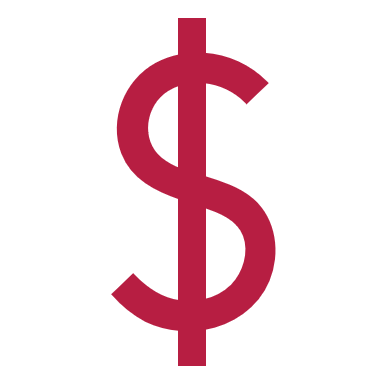 9/15/2021
9/15/2021
Unaudited Reserves JULY 2021 ($Millions)
9/15/2021
Reserves 7/31/21 unaudited estimate(in ooo’s)
9/15/2021
Public Comments
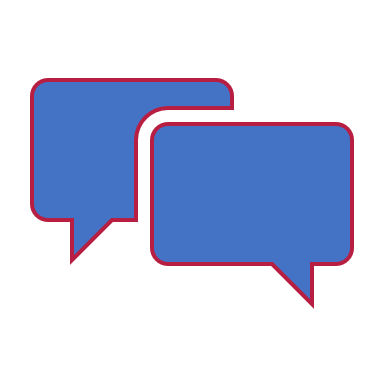 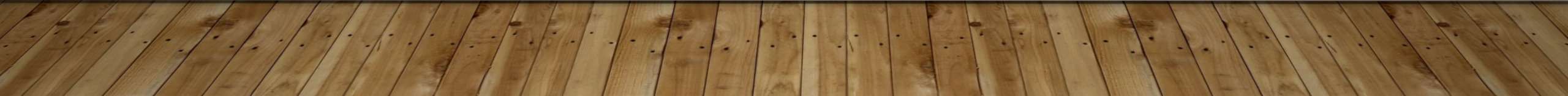 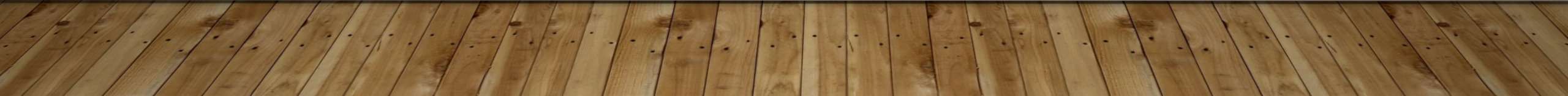 PURCHASE REQUESTS
Public Works 

T-Docks - 
Requesting Authorization to go forward with Staff Recommendation of $63,623.26 for Raven’s Marine


T-Docks – Installation -
Requesting Authorization to go forward with Staff Recommendation of $12,000.00 for Fisher Marine
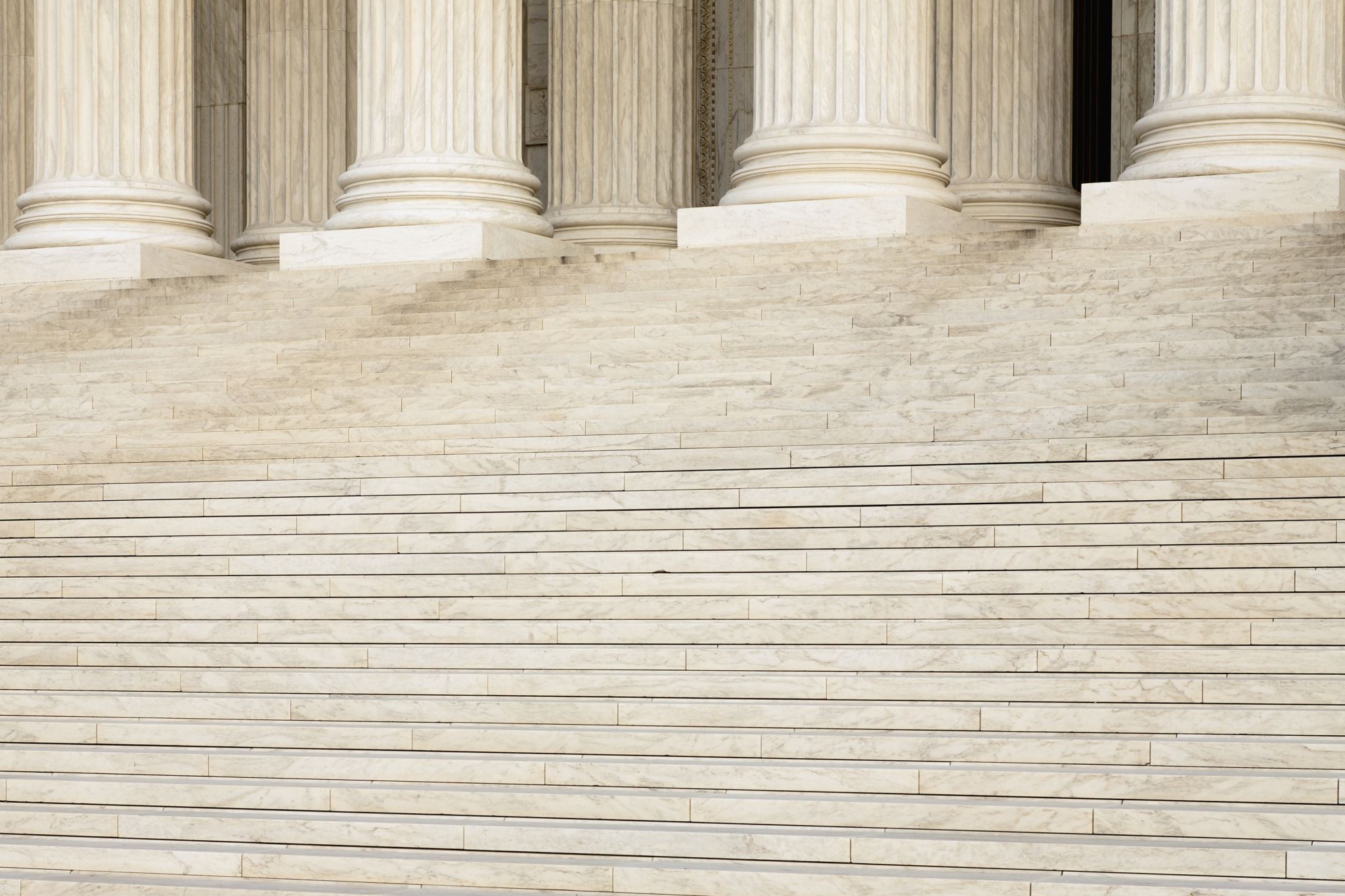 CPI Violations38 Cresthaven Drive – roof maintenance
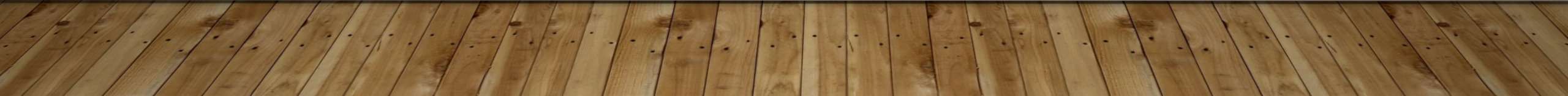 Unfinished BusinessSecond Reading – Resolution C-04 – Camilla Rogers
Second Reading – Resolution C-06 – Colette Horn
Discussion – Effluent Water – Frank Daly
Discussion – Property Owner Survey – Colette Horn
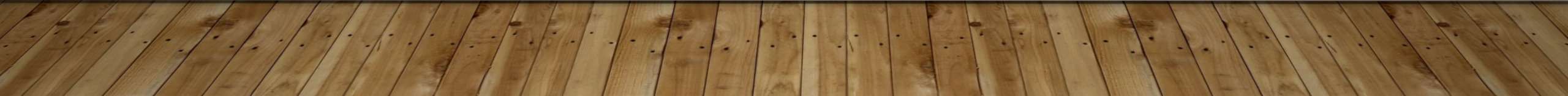 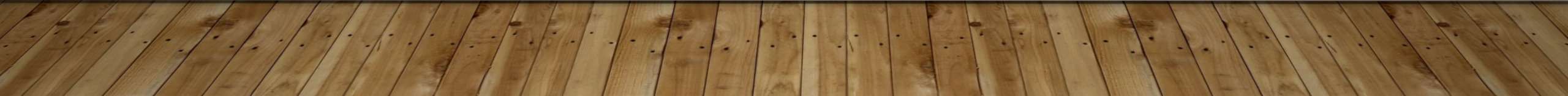 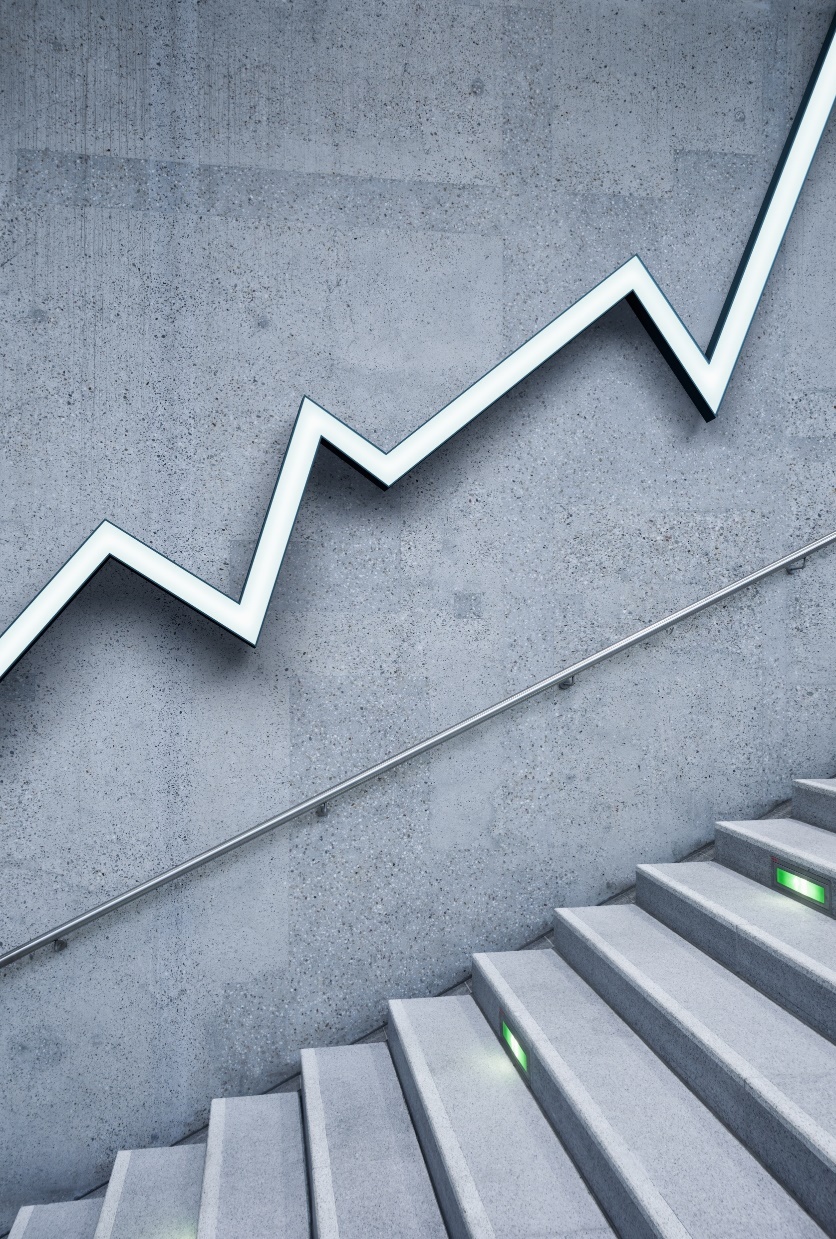 Ocean Pines Strategic Planning Advisory CommitteeProperty Owner Survey Communication PlanRequest for BOD Approval9/15/21 Meeting
Property Owner Survey CommunicationGoal for # of Completed Surveys
1,000 total property owners
At least 500 part time residents and 500 full time residents
Strong representation of both:
Families with children
Families without children
Rationale for 1,000 completed surveys is that it would result in a margin of error of +/(-) 3.1%.  Increasing to 2,000, the margin of error would only drop to +/(-) 2.2% (less than 1 percentage point; refer to appendix for details)
The 2018 survey was conducted primarily via a hard copy and resulted in approximately 1,800 completed surveys.  Estimated mailing cost alone for the 2018 survey was ~$8,000
Survey CommunicationCommunication of the  Survey (no incremental cost)
Josh’s estimated time to complete the above tasks is 3-4 hours
Survey CommunicationCommunication & Collection of  the Survey (Cost)
Total Estimated Cost is $650. Total OP Staff Time estimated to be 17 hours
* Assuming approval by 9/17
Property Owner Survey CommunicationSummary
We are confident that our communication and collection plans will achieve a minimum of 1,000 survey responses and represent both full time and part time residents
To date, we have spent $1,260 on annual premium Survey Monkey software package that can be used for additional surveys until 6/22
We are requesting BOD approval of our Survey Communication and Collection plan with an estimated:
Maximum cost of $650
Maximum incremental OP Staff time of 20-21 hours
With approval, we will finalize our plans and release the survey the week of 9/27
Your feedback and comments are welcomed!
Thank You!
Appendix
Sample sizes/Degree of Error			         7-8
Communication/Collection Plan Details            9-11
The Relationship Between Sample Size and Sample Error
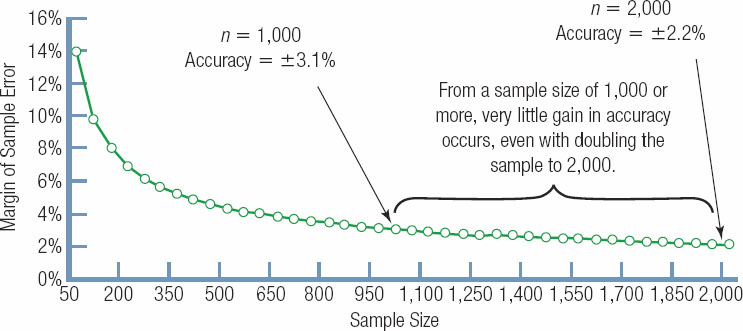 Sample Sizes and Margin of Sample Error
Survey CommunicationCommunication & Collection Plan Details
1.  Reminder Business Cards				   Responsibility
Design business card with either a QR code or message to 
    “Please take the survey by going to OP.org and clicking on link”    (Josh)
Print 2,500 business cards at estimated cost of $200                     (Josh/Copy Central*)
Send internal communication to key contacts at locations               (Josh)
Drop off reminder business cards				      (Committee)
Estimated cost of $200.00.  Estimated total staff time of 5 hours
* All cost estimates received from Copy Central on 8/31
Survey CommunicationCommunication & Collection Plan Details
2.  Print hard copies of survey and make collection boxes available       Responsibility/Cost
Print 300 black and white hard copies of survey (5 pages, 2 sided)  	Josh/Copy Central* $250.00
Acquire drop off boxes & small sign for each of the 3 locations         	Josh/Copy Central* $60.00
Communicate plan to staff at each location along with signage         		Josh-$0
Drop off surveys, collection boxes and signage at the 3 locations      		Committee
Collect surveys from boxes weekly and start to enter results into software 	Committee
Final deadline to complete the survey will be 11/15 (hard copy and online)
Estimated cost of $310.  Estimated total staff time of 2 hours
* All cost estimates received from Copy Central on 8/31
Survey CommunicationCommunication & Collection Plan Details
3.  Request a survey by phone or email (100 max, likely less)
  Utilize the contact Ocean Pines.org. email and phone #
  Print extra 100 surveys (cost included in previous printing estimate)    		Josh/Copy Central* $0
  Print 100 return envelopes   ($20.00)          				Josh/Copy Central* $20
  Incremental outbound and return postage cost 				Josh/$120.00
   Coordinate response plans (Assume 5 minutes per 100 resp. or 8.5 hours)	Josh/Julie
Estimated cost of $140.00**.  Estimated total staff time of 10 hours**
* All cost estimates received from Copy Central on 8/31
** Assumes the maximum of 100 requested
New BusinessMotion – Triple Crown Estates Street Names – 		       Larry PerroneFirst Reading – Resolution C-03 – Doug ParksFirst Reading – Resolution F-02 – Doug ParksFirst Reading – Resolution F-03 – Doug Parks
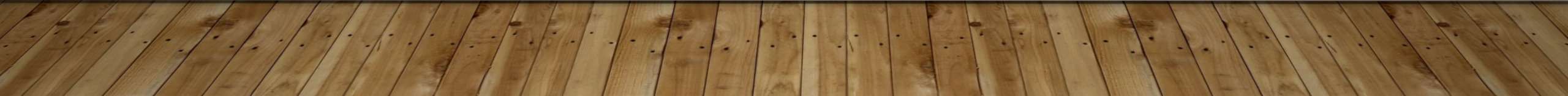 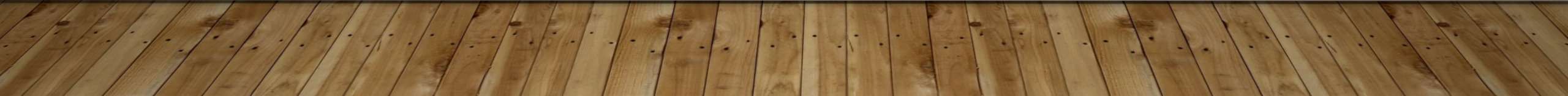 Appointments Donna McElroy – 2nd Term – MarineSue Challis – 1st Term – MarineJohn Dilworth – Chair - ARCPatti Stevens – Chair – R&P
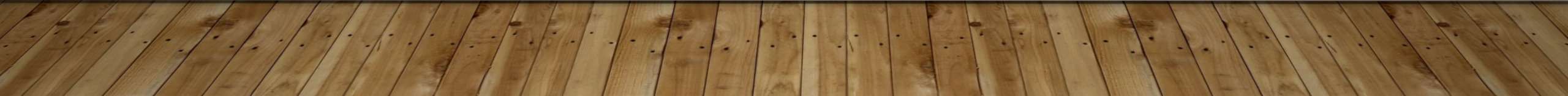 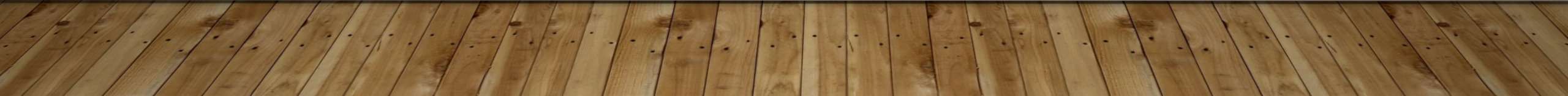 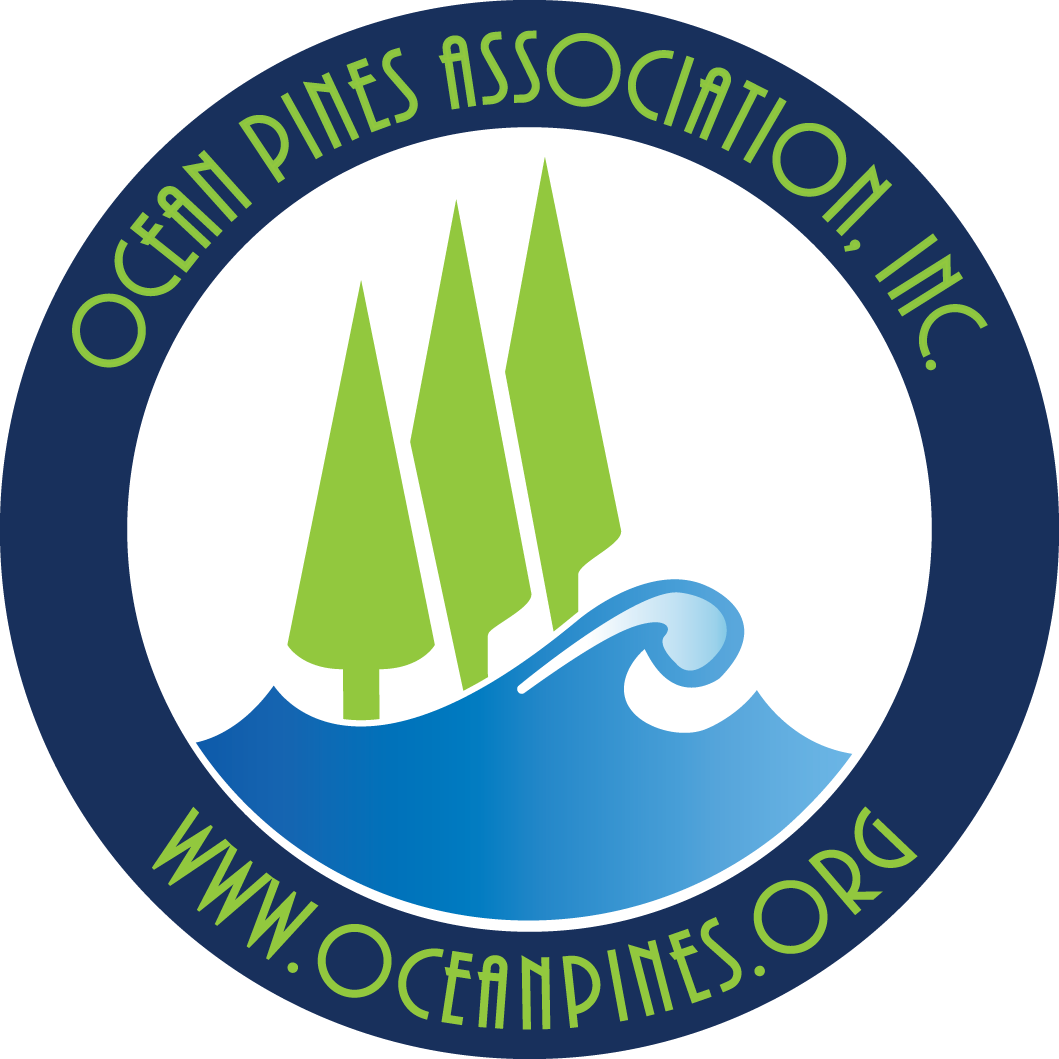 Adjournment
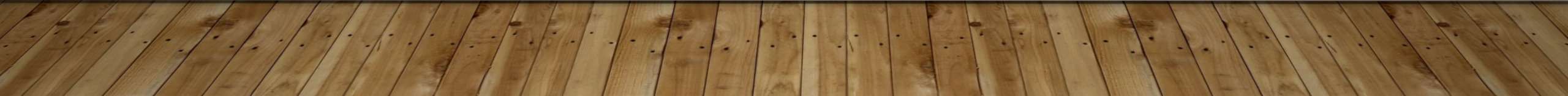 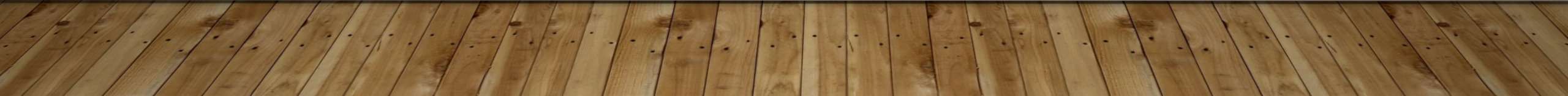